Thứ Năm ngày 25 tháng 4 năm 2024
Khoa học
Bài 22: Chuỗi  thức  ăn trong tự  nhiên(Tiết 1)
Kể tên một thức ăn của một số động vật như cá, ếch, rắn, chim, bò, hổ.
Cỏ, cám,...
Giun, tép, cua,…
Ếch, nhái, chuột,…
Sâu, côn trùng,…
Hươu, nai, trâu,…
Cám, tôm, tép…
01
MỐI LIÊN HỆ THỨC ĂN GIỮA CÁC SINH VẬT
Nêu tên các sinh vật có trong hình. Trong đó sinh vật nào là thức ăn của sinh vật nào?
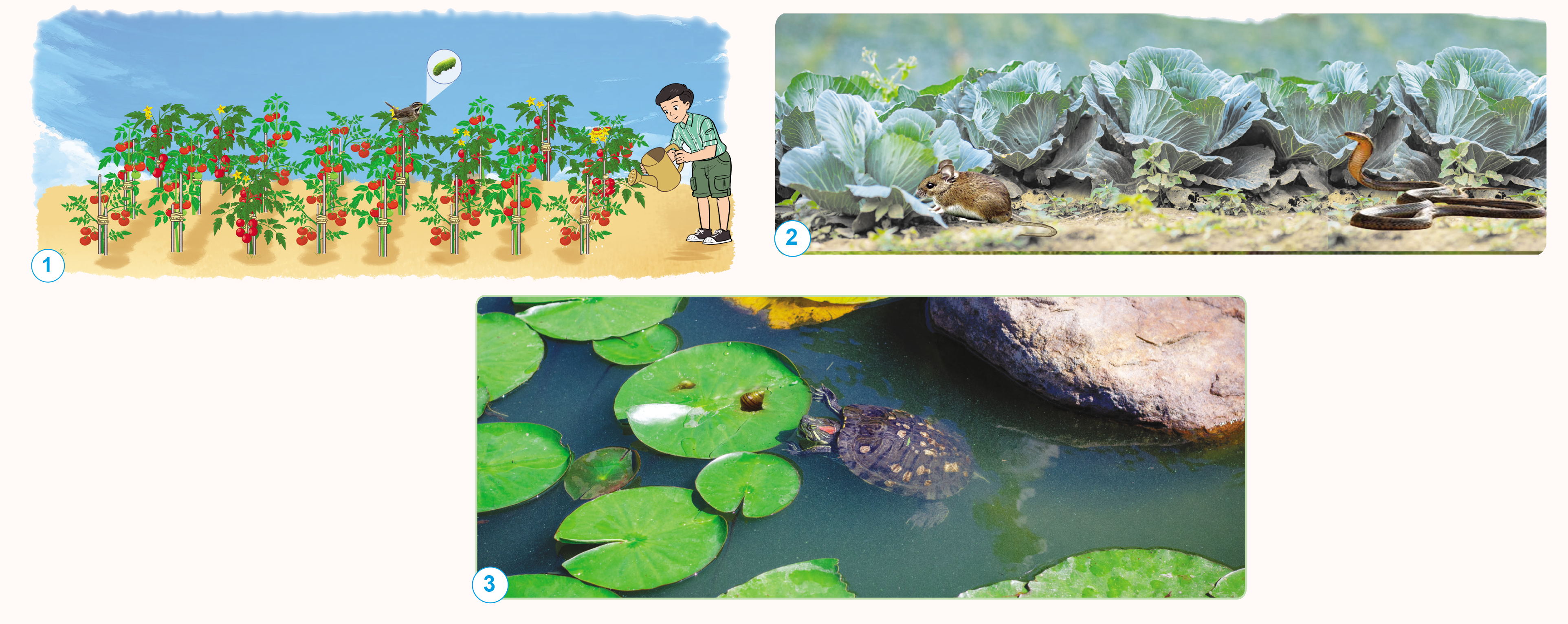 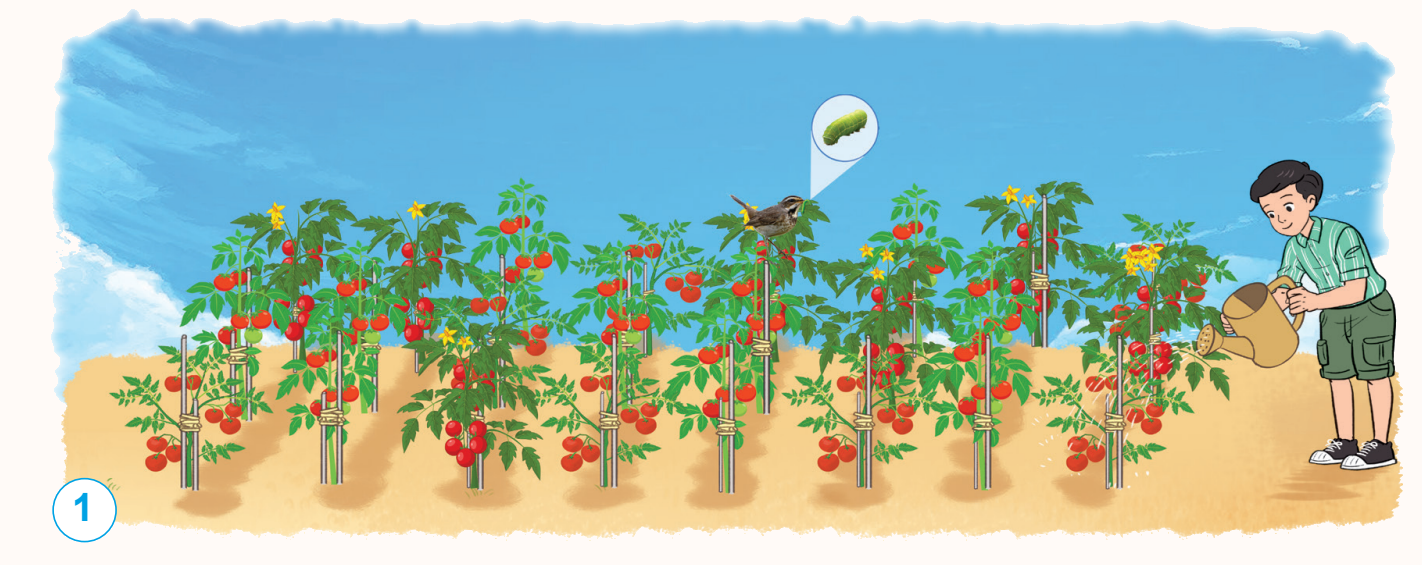 Hình 1
Các sinh vật: cây cà chua, sâu, chim, con người
Mối liên hệ: 
Lá cà chua là thức ăn của sâu
Sâu là thức ăn của chim
Quả cà chua là thức ăn của con người
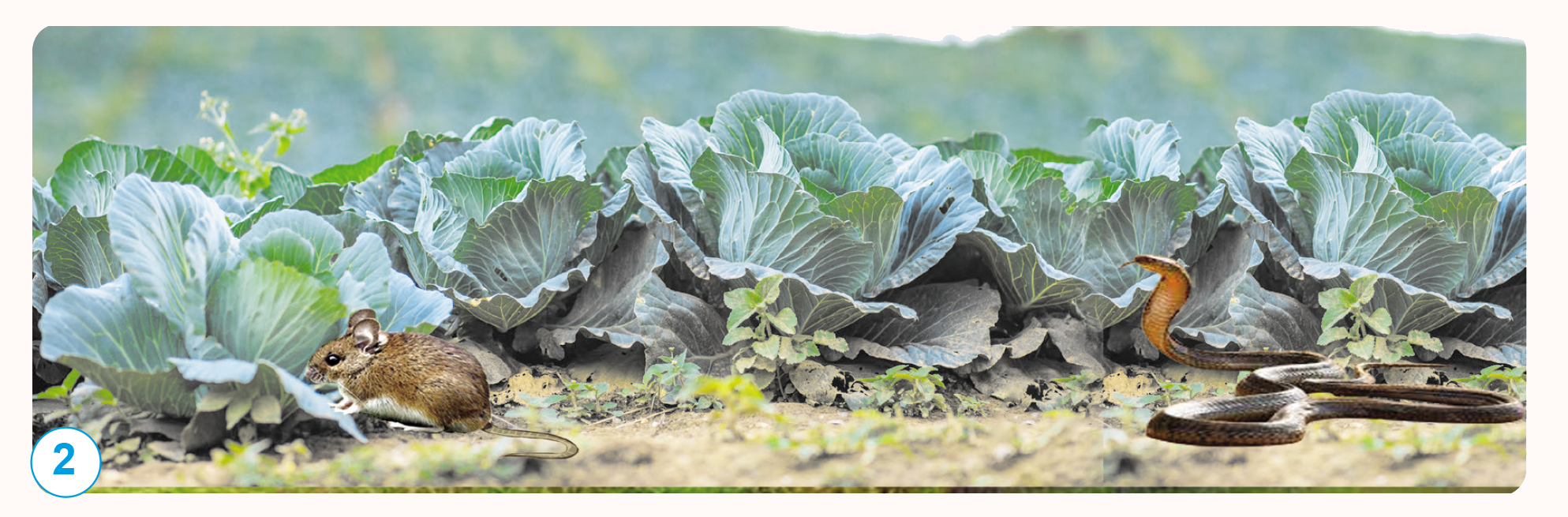 Hình 2
Các sinh vật: rau bắp cải, chuột, rắn
Mối liên hệ: 
Rau bắp cải là thức ăn của chuột
Chuột là thức ăn của rắn
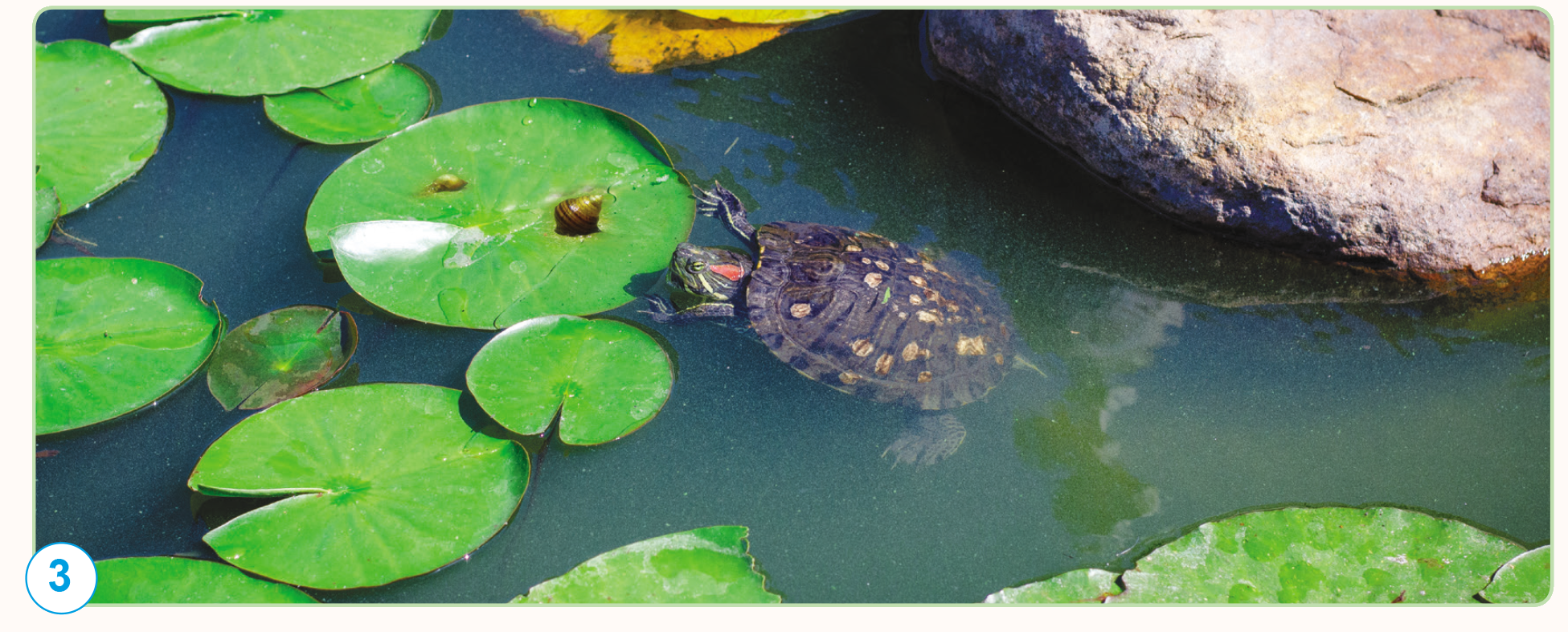 Hình 3
Các sinh vật: lá sen, ốc, rùa
Mối liên hệ: 
Lá sen là thức ăn của ốc
Ốc là thức ăn của rùa
Ví dụ
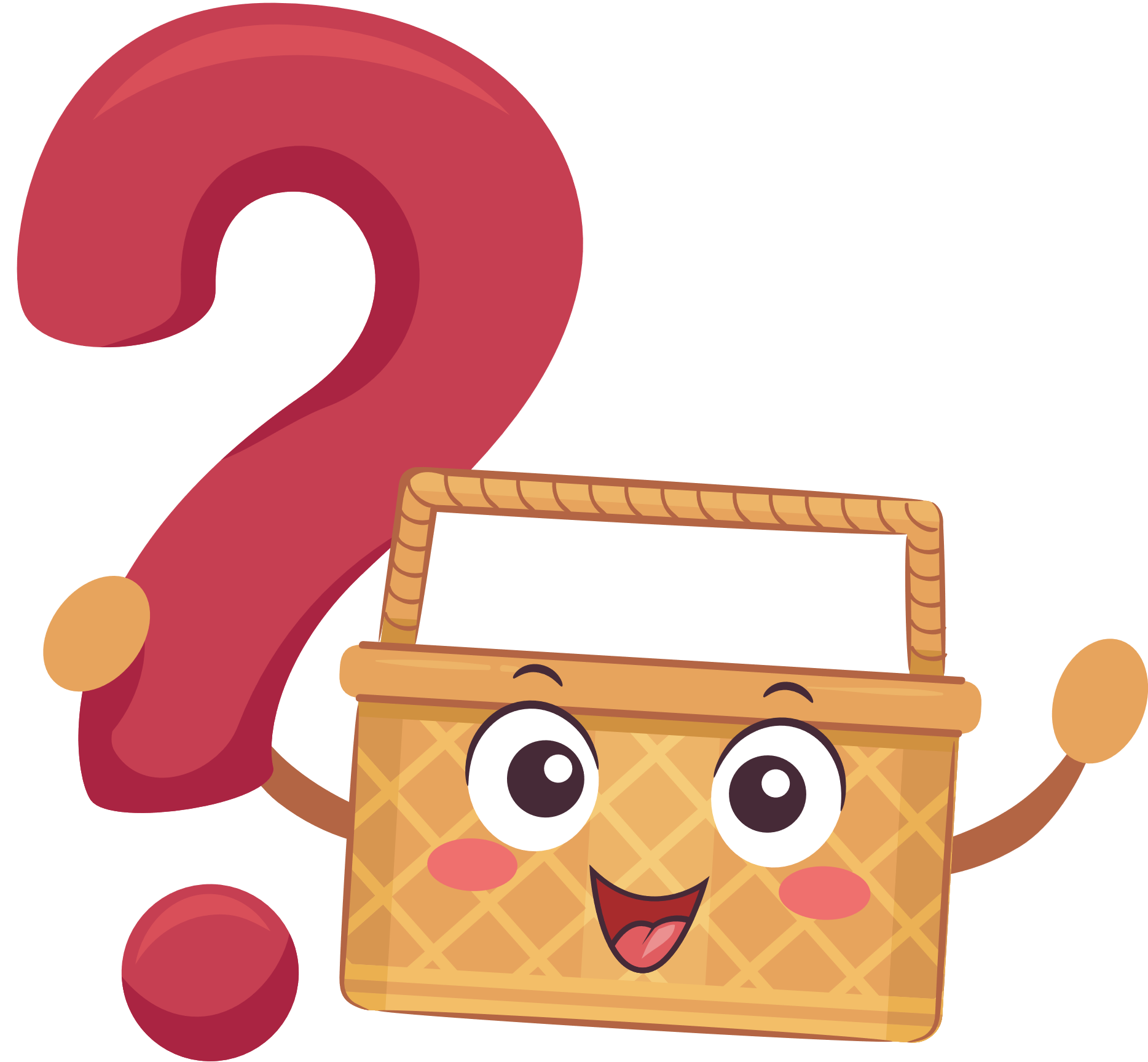 Nêu ví dụ khác về mối liên hệ thức ăn giữa các sinh vật trong tự nhiên.
Cỏ là thức ăn của bò, bò là thức ăn của sư tử.
Lá lúa là thức ăn của cào cào, cào cào là thức ăn của ếch, ếch là thức ăn của rắn.
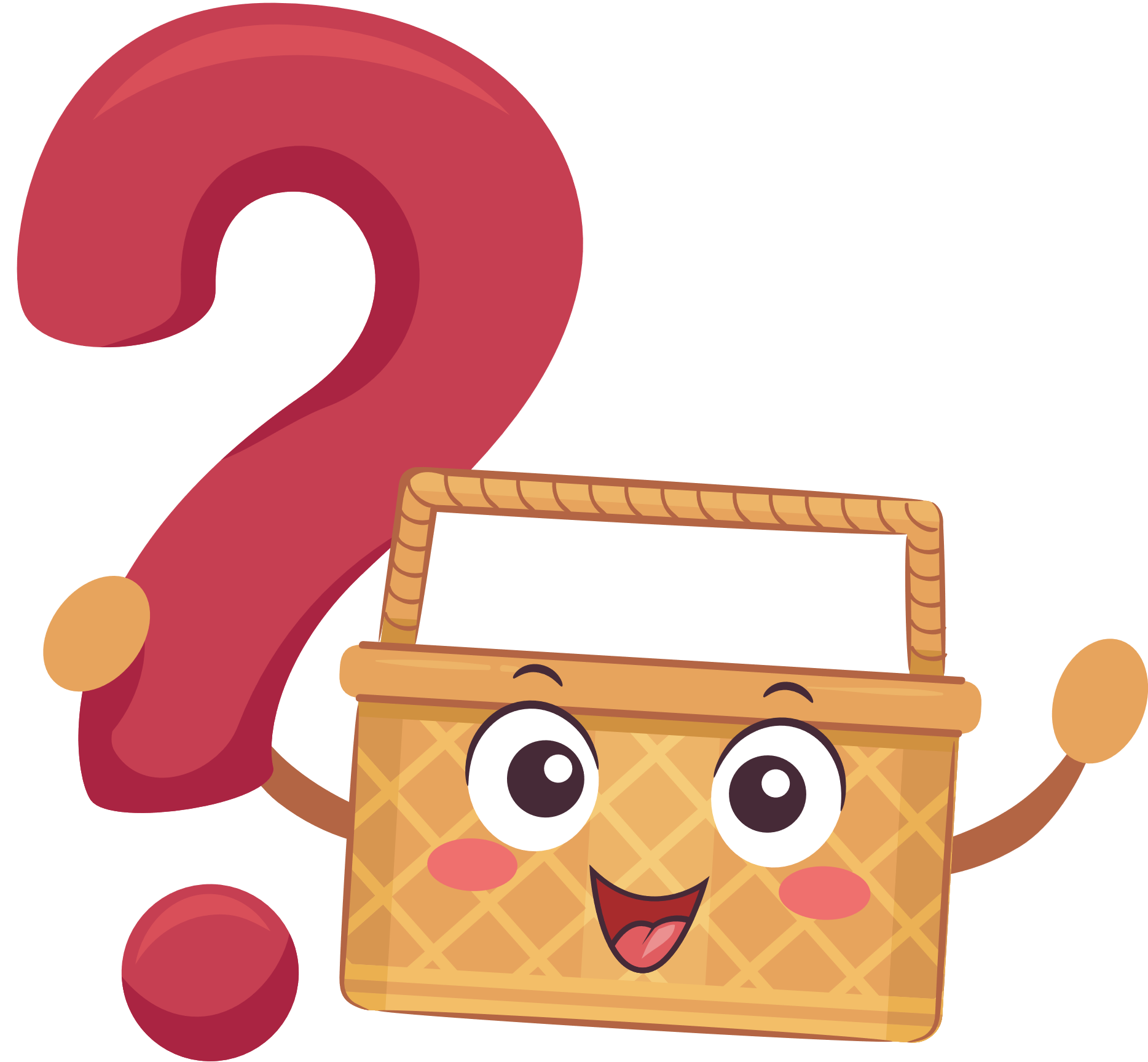 Mô tả mối liên hệ về thức ăn giữa các sinh vật sau đây.
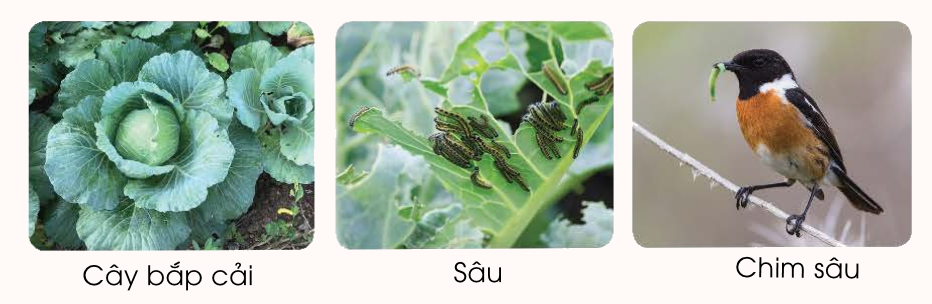 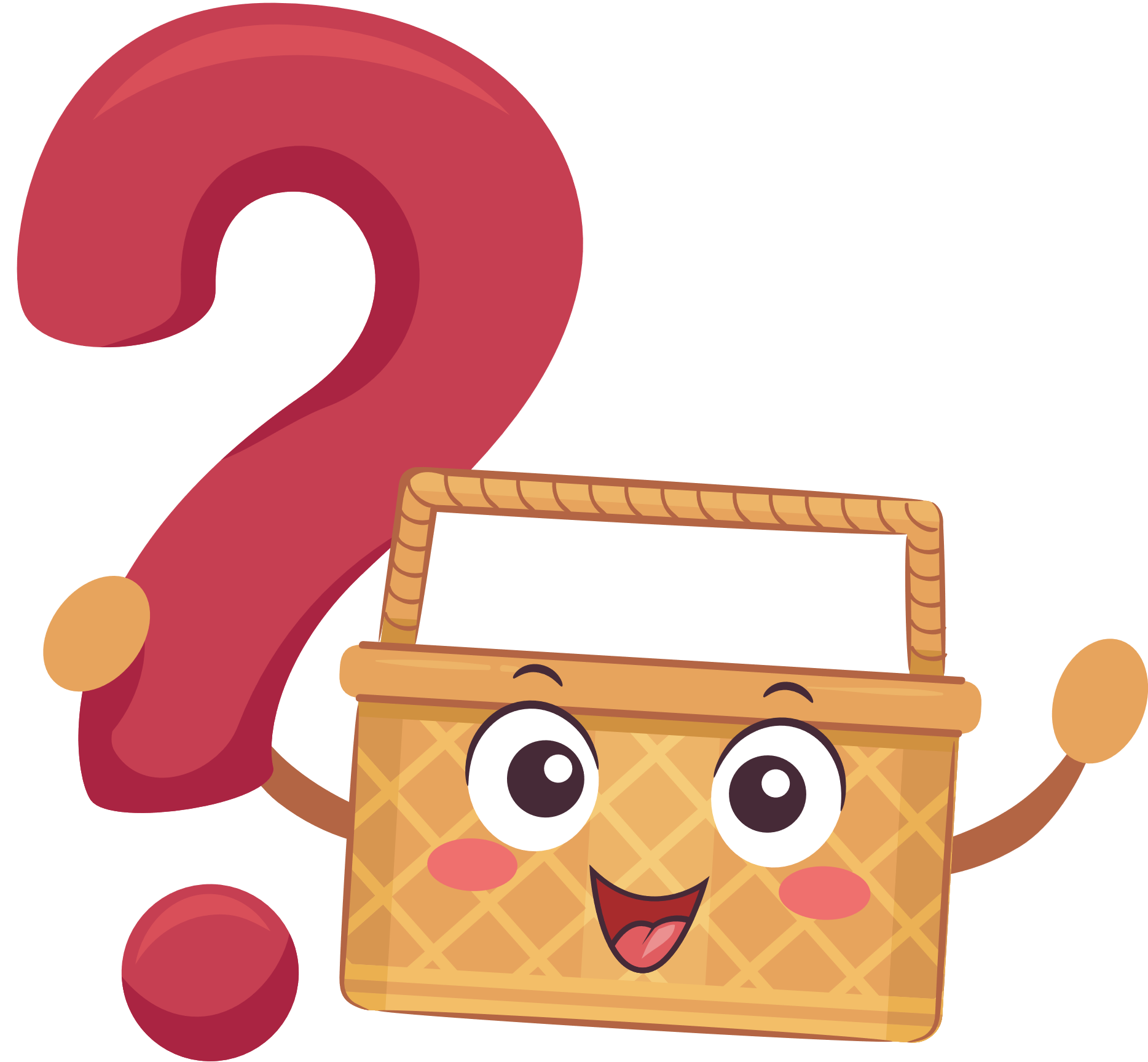 Mô tả mối liên hệ về thức ăn giữa các sinh vật sau đây.
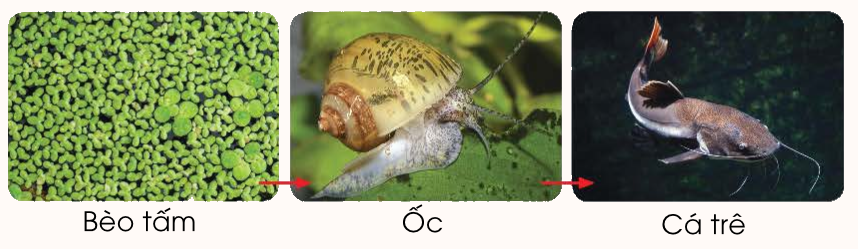 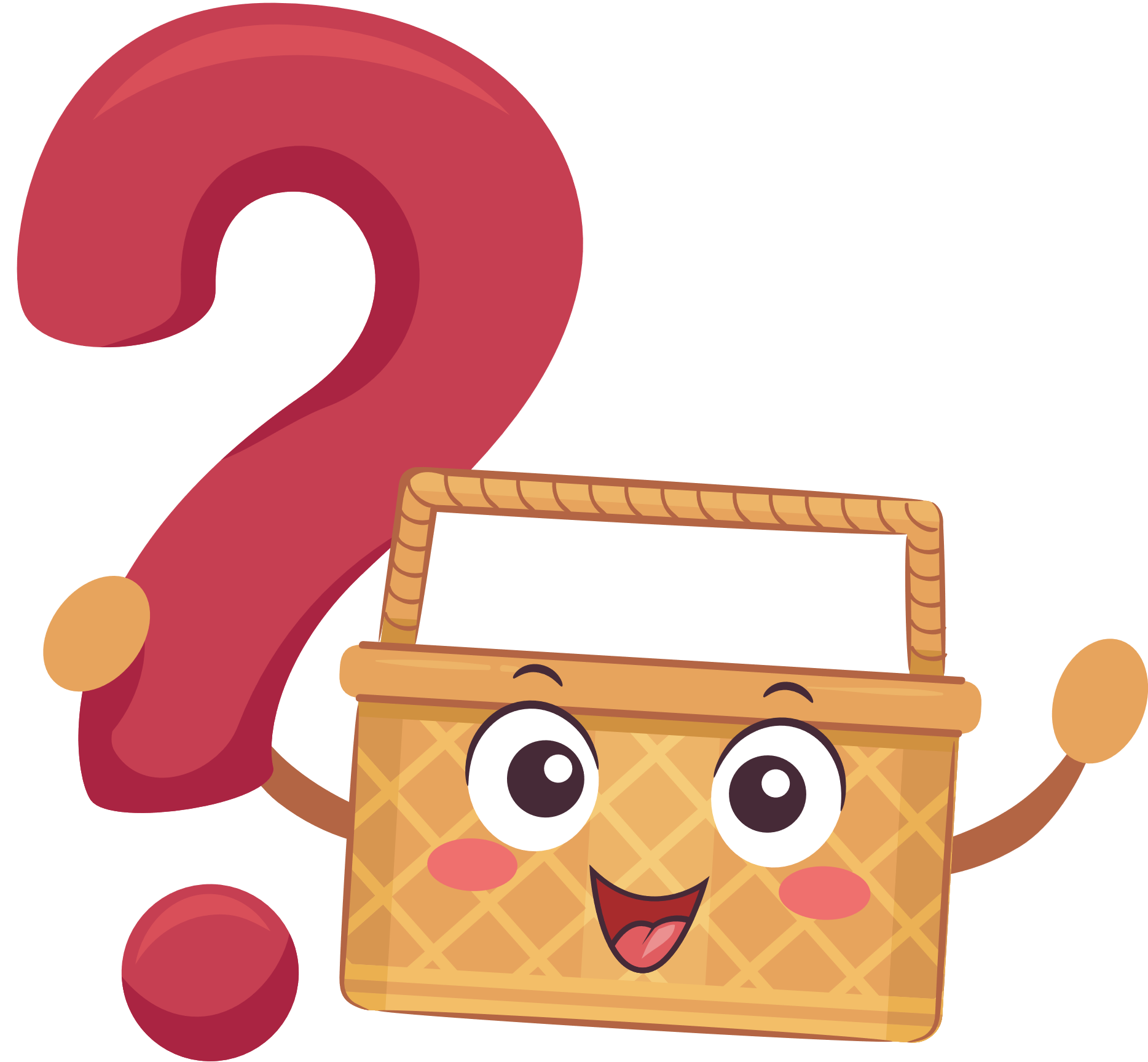 Mô tả mối liên hệ về thức ăn giữa các sinh vật sau đây.
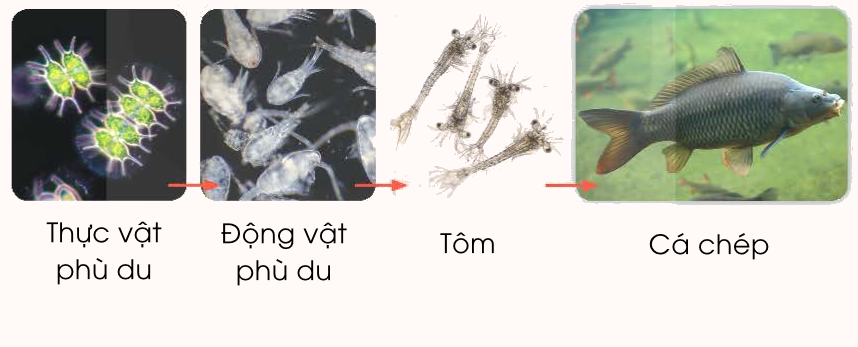 02
MỘT SỐ CHUỖI THỨC ĂN
Trình bày chuỗi thức ăn ở hình 4 và 5
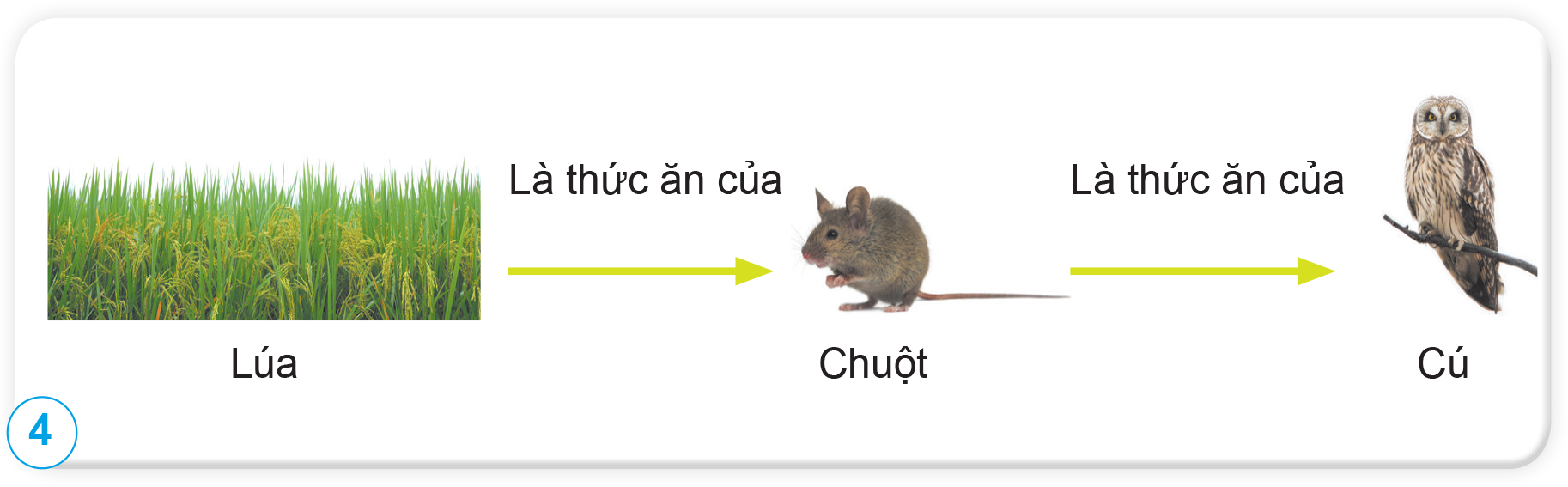 Hình 4: 
Cây lúa là thức ăn của chuột
Chuột là thức ăn của cú
Hình 5: 
Cỏ là thức ăn của thỏ
Thỏ là thức ăn của cáo
Cáo là thức ăn của đại bàng
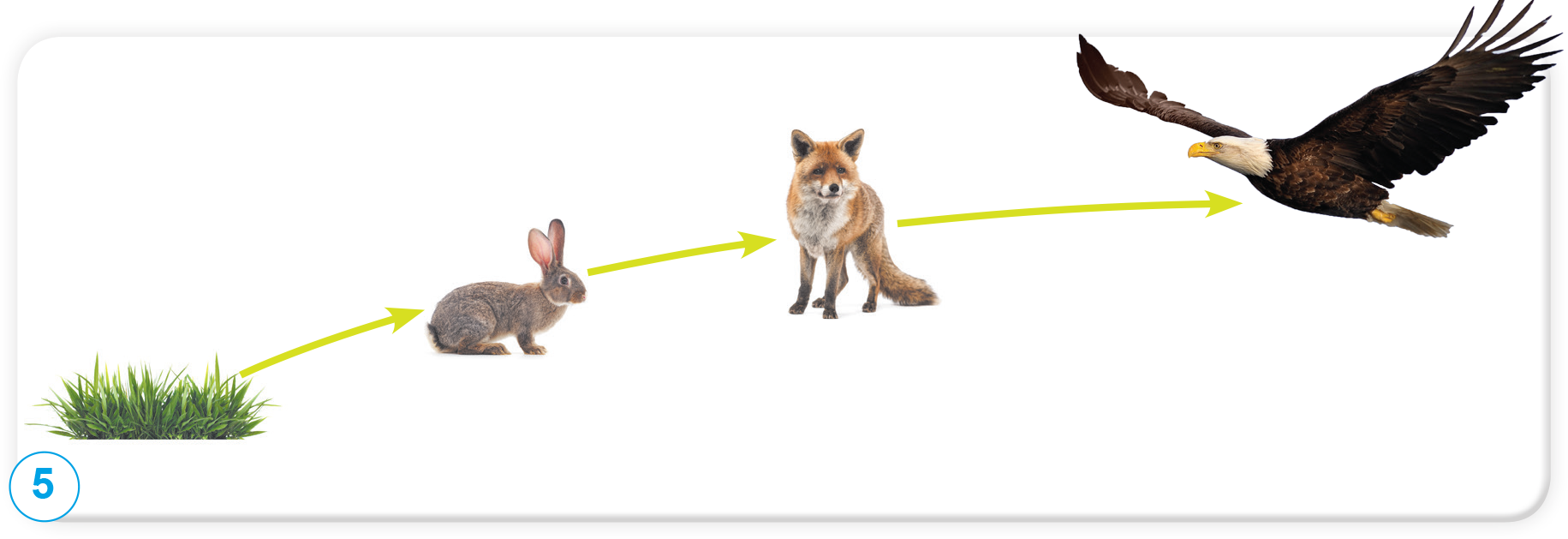 Nêu tên sinh vật có ở hình 1 phù hợp với mỗi ô trong sơ đồ chuỗi thức ăn dưới đây.
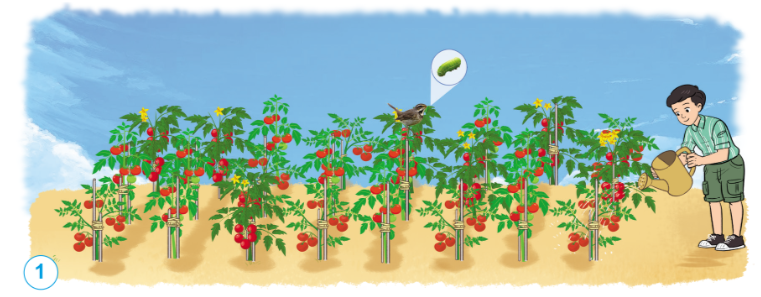 Sâu
Lá cà chua
Chim
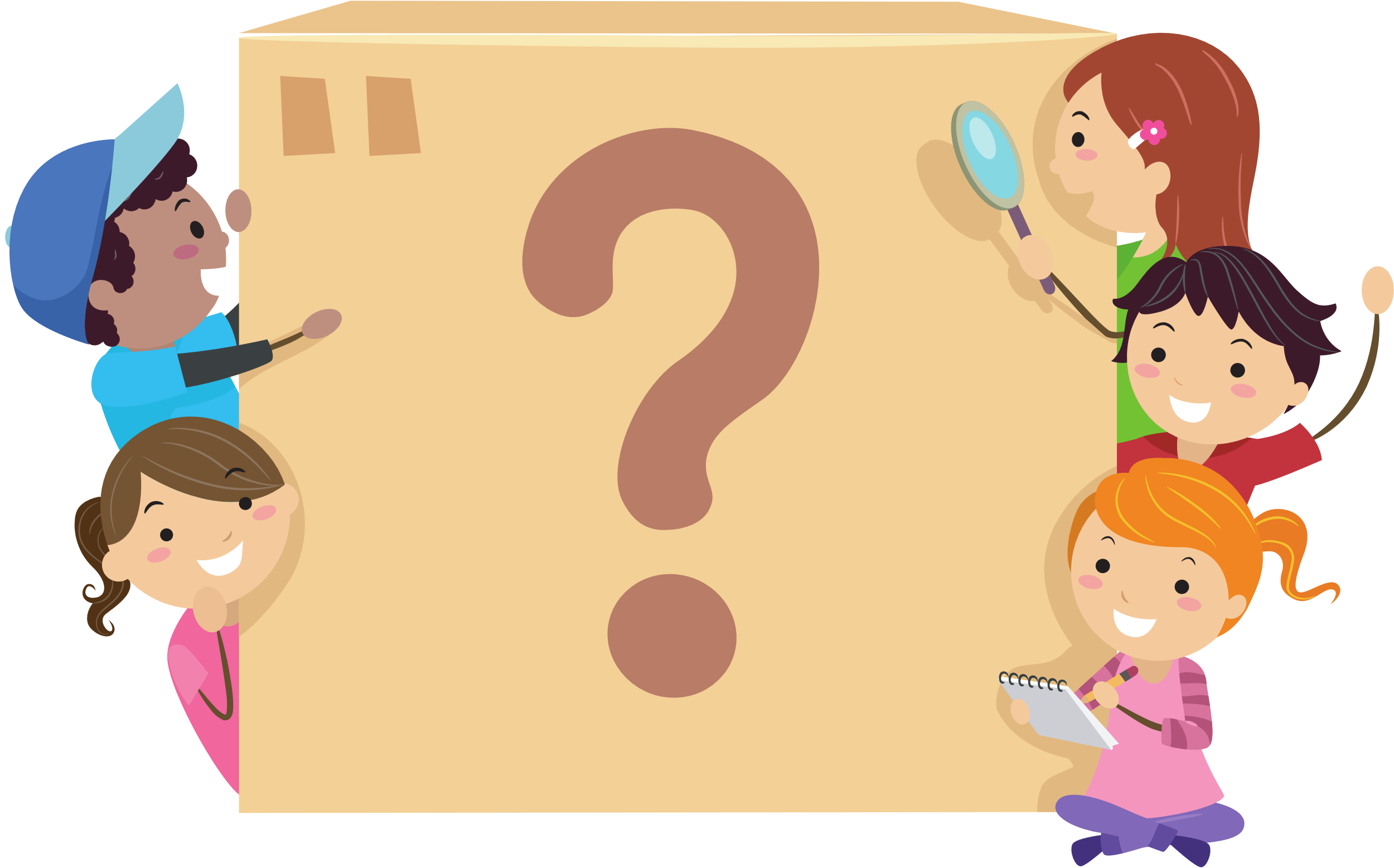 Viết sơ đồ chuỗi thức ăn có trong hình 6a và giới thiệu sơ đồ đó với các bạn.
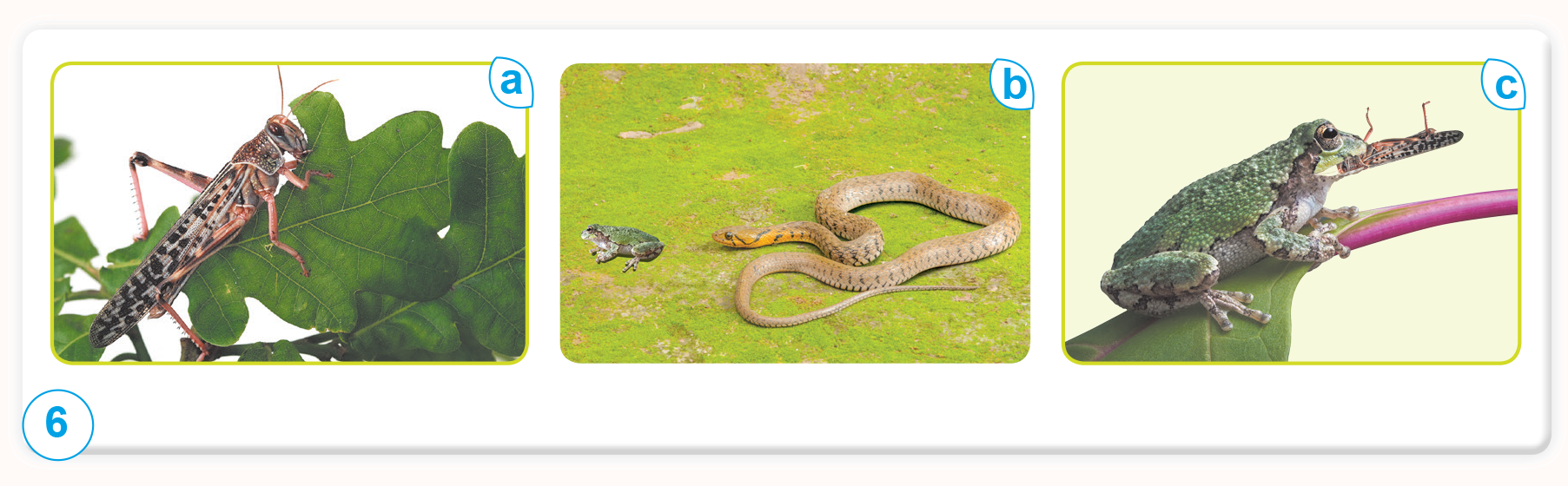 Hình 6a: Lá cây → châu chấu
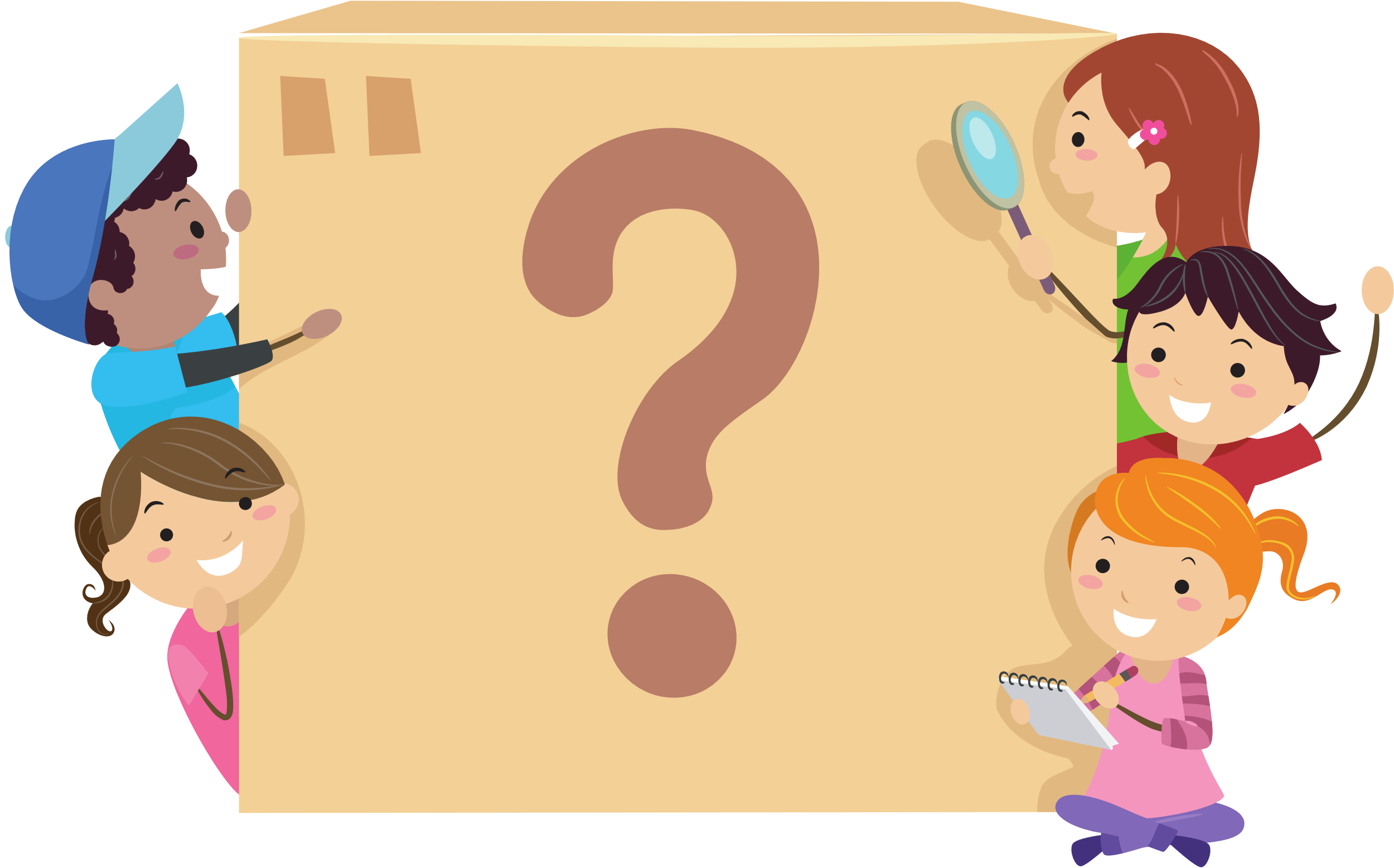 Viết sơ đồ chuỗi thức ăn có trong hình 6b và giới thiệu sơ đồ đó với các bạn
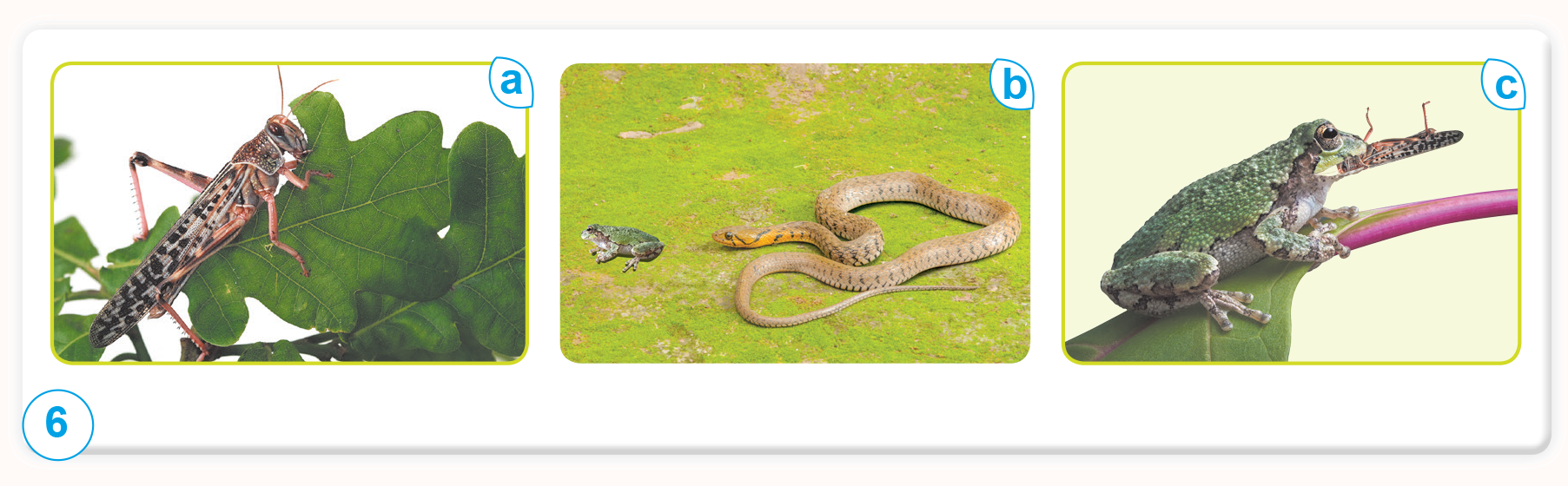 Hình 6b: Ếch → Rắn
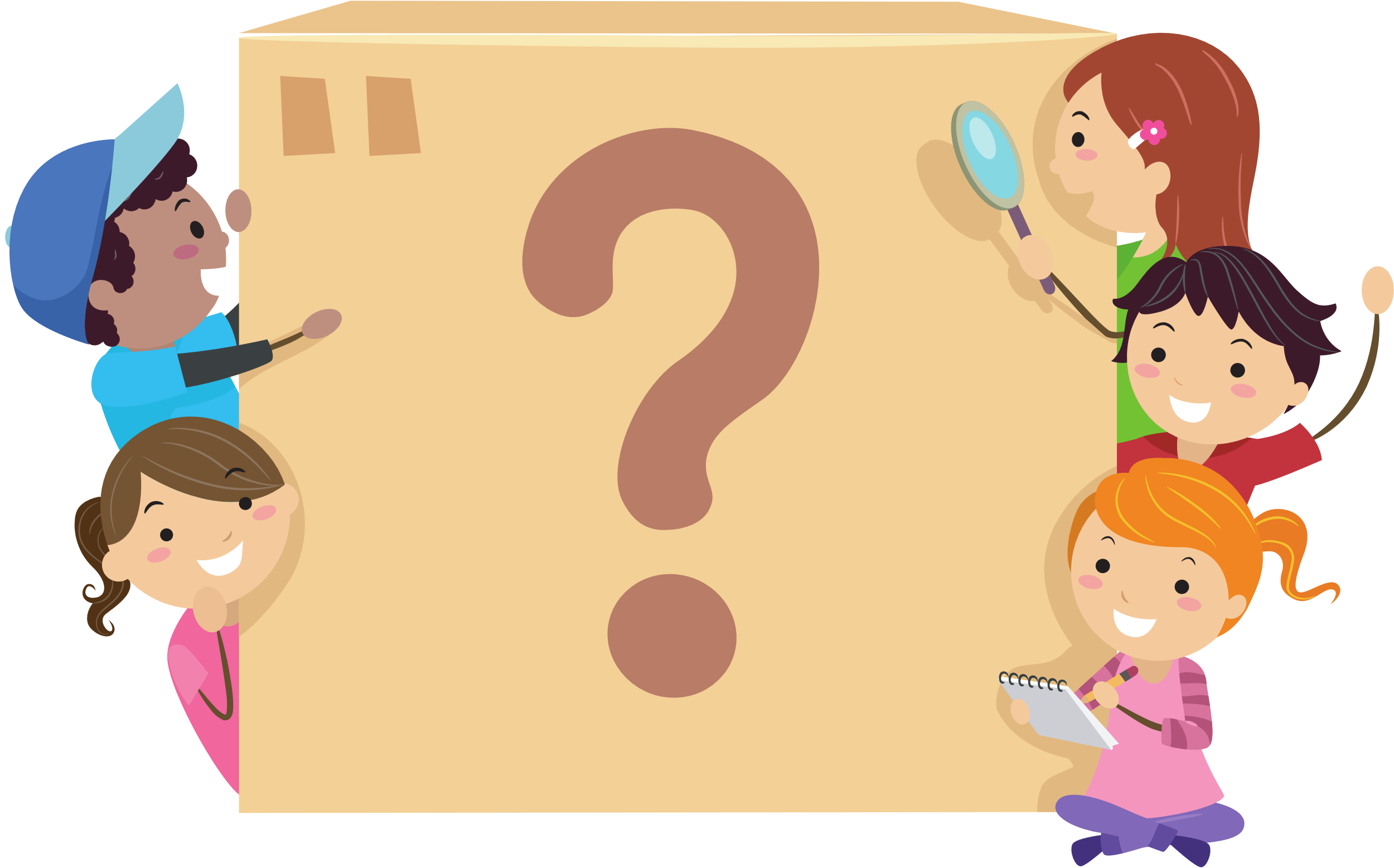 Viết sơ đồ chuỗi thức ăn có trong hình 6c và giới thiệu sơ đồ đó với các bạn
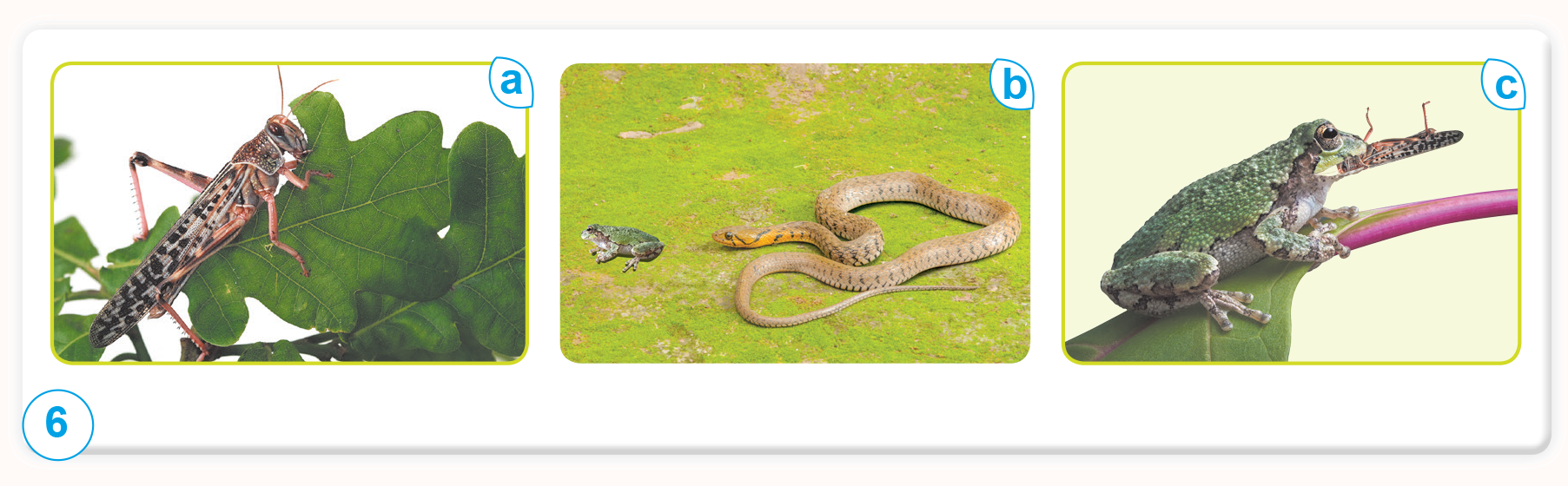 Hình 6c: Cào cào → Ếch
Trả lời
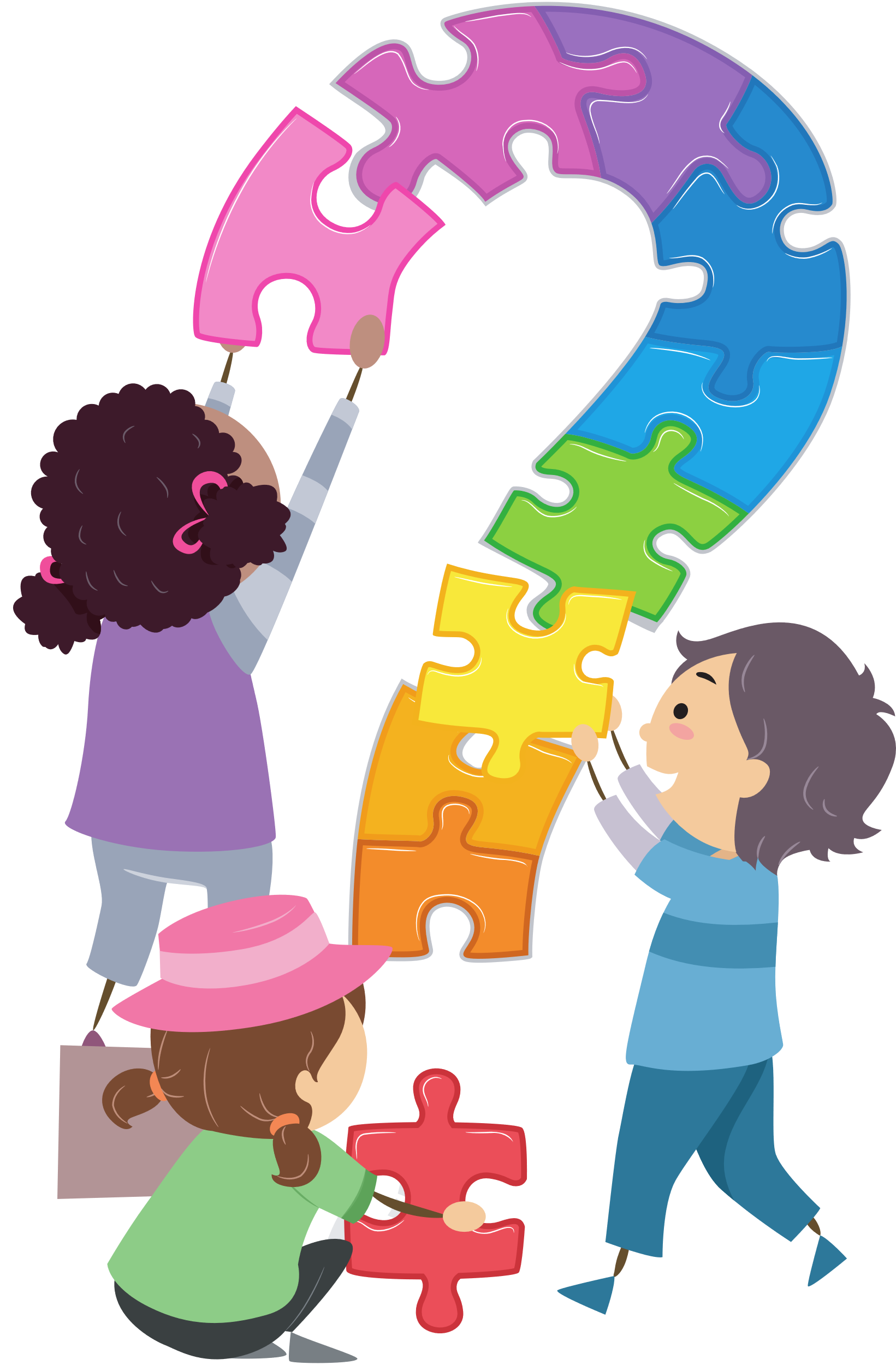 Kể tên chuỗi thức ăn có 3 hoặc 4 mắt xích mà em biết.
Lá ngô → châu chấu → chim sâu → rắn
Bèo tấm → ốc bươu → ba ba
Động vật phù du → Sứa → Rùa biển
Trả lời
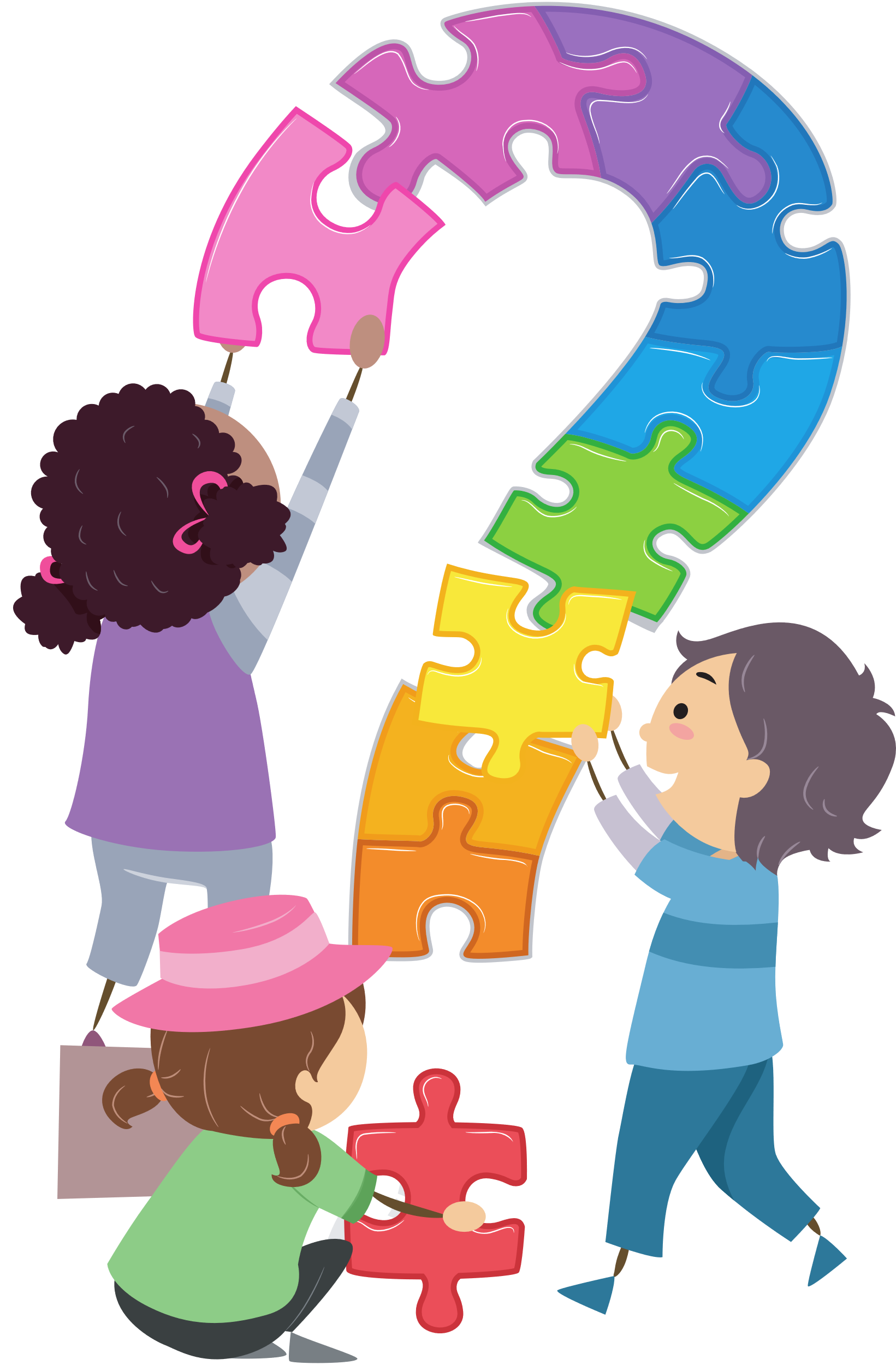 Quan sát các sinh vật ở môi trường xung quanh, viết chuỗi thức ăn với các sinh vật đó.
Cà rốt → thỏ → cáo.
Bắp ngô → chuột → mèo
HƯỚNG DẪN VỀ NHÀ
01
Ôn tập kiến thức đã học
Làm bài tập trong VBT
02
Đọc trước nội dung Bài 23 – Vai trò của thực vật trong chuỗi thức ăn
03